Phase 3 Progress Review Discussion Template
GSA, Office of Shared Solutions and Performance Improvement

Month, Year
Questions to be Answered
This template is intended to guide a Progress Review discussion between a Customer, Provider and Key Stakeholders.
3. Engagement
Instructions for Completing This Template
This template is intended to guide a Progress Review discussion between a Customer, Provider and Key Stakeholders.
To use this template:
Use the source documents included within each slide to develop summary-level information that will help guide the Progress Review
Be prepared to discuss specific questions/content included on each slide before or during the Progress Review
Once complete, schedule a Progress Review meeting
Documentation Required for Phase 3 Progress Review
The following documentation is required in guiding a discussion to demonstrate readiness and gain approval for Phase 3. Agencies purchasing transaction processing services only will identify relevant activities and artifacts for their project using the M3 Services Tailoring Guide.
M3 Risk Assessment Tool
Determine the risk rating at the end of Phase 3 using the M3 Risk Assessment Tool and submit with progress review material.
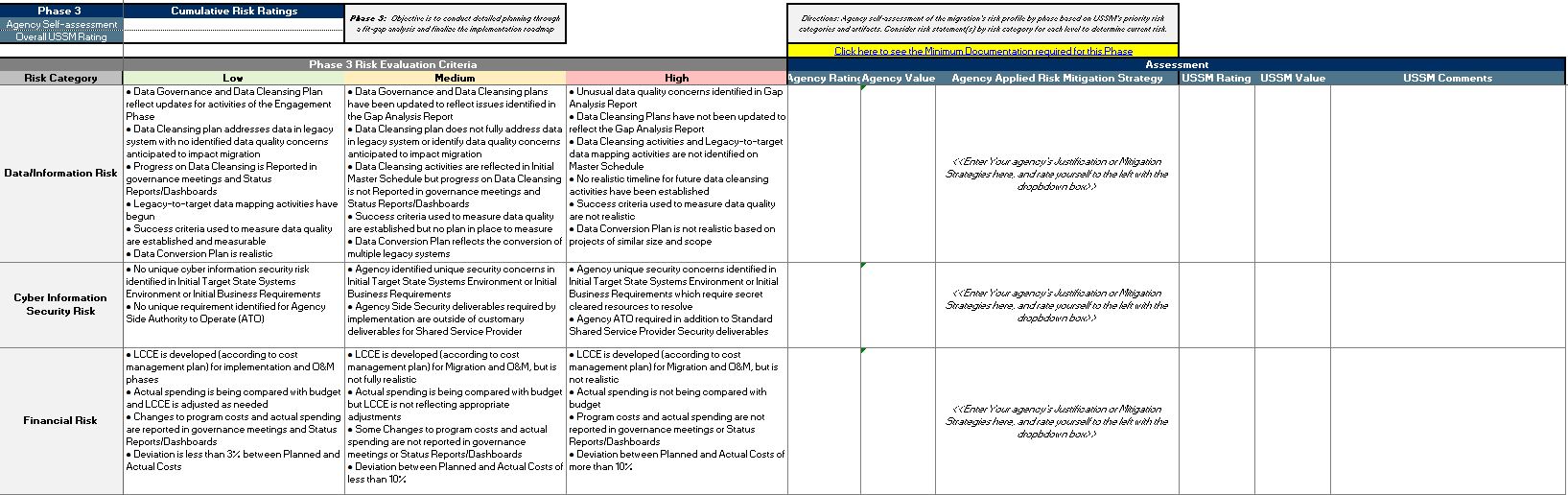 ILLUSTRATIVE
Target State Solution Scope
Describe the Target State Systems Environment based on the scope of the migration.
Consider providing an overview and a diagram of the following:
The systems that will be managed by the provider
The customer or third-party systems that will be impacted by the migration
Other transformation or implementation initiatives that need to be coordinated in parallel
Any new or impacted interfaces
Requirements Fit-Gap Analysis
Provide a description of the major gaps identified, the associated gap solutions, and the impact to the implementation
Consider including the following:
Mandatory or mission-critical gaps and the categories they fall in
The largest gap areas, and the plan to fill these gaps
Migration Plan, Schedule, and Release Approach
Provide a description of the major elements of the implementation approach including key dependencies
Consider providing a description of:
The approach and schedule for releases
The critical path milestones and dependencies that must be achieved for a successful migration
The approach and schedule for data conversion, testing, and retiring legacy systems
Top Risks
Provide the top 5 – 10 integrated migration risks identified to date by the customer and provider and proposed mitigation strategies
Resource Management Plan Update (Customer)
Provide an Organization Chart and indicate required number of full time equivalents (FTEs)/resources, existing resource gaps, and plan to fill resource gaps
Consider including the following:
The roles and responsibilities needed for the customer migration team for Phase 4
Total number of resources needed and total number of resources staffed
The percentage of time required for each position on the customer migration team
Vacant positions and plan to fill each position
For each role, indicate if resources are in an acting in an acting, detailed, or contractor-filled position
Resource Management Plan Update (Provider)
Provide an Organization Chart and indicate required number of full time equivalents (FTEs)/resources, existing resource gaps, and plan to fill resource gaps
Consider including the following:
The roles and responsibilities needed for the provider migration team for Phase 4
Total number of resources needed and total number of resources staffed
The percentage of time required for each position on the provider migration team
Vacant positions and plan to fill each position
For each role, indicate if resources are in an acting in an acting, detailed, or contractor-filled position
Acquisition Strategy (Customer)
Provide the details around planned and awarded procurements to support the migration
Consider including planned and awarded procurements, including the provider Requests for Proposal (RFPs) (Commercial only) using the table below:
ILLUSTRATIVE
*Statuses may include: Early Planning, Requirements Defined, RFP Released, Award Complete
Acquisition Strategy (Provider, Federal)
Provide the details around planned and awarded procurements to support the migration
Consider providing planned and awarded procurements using the table below:
ILLUSTRATIVE
*Statuses may include: Early Planning, Requirements Defined, RFP Released, Award Complete
Change Management and Communications Approach
Describe the approach and strategy for change management, communications, and stakeholder management
Consider providing updates to the following:
The stakeholders that will be impacted by the migration
The change management activities that are planned for the program lifecycle with activity owners for the following:
Business Process Re-engineering
Communications
Workforce Alignment
Training Approach
Describe the program’s training approach including delivery method, schedule dependencies, and post Go-Live support
Consider including information on:

Training roles and responsibilities between the customer and provider

The curriculum, delivery method(s), and number of end users to be trained for each topic

The approach to post-Go-Live support (e.g., refresher training offered by provider, centrally stored recorded trainings)
Help Desk Approach
Describe the help desk strategy for Operations and Maintenance (O&M)
Consider providing an overview of the following:
The services that will be acquired from the provider for help desk support
The strategy for tiering help desk support
The approach to escalating inquiries, incidents, and issues
Data Management/Data Quality Approach
Provide an overview of the data management and quality approach including an overview of findings from the initial data assessment
Provide updates to the following:
The results of your data quality assessment
Data cleansing activities that have already begun
The timeline for future data cleansing activities
Success criteria used to measure data quality
Integrated Program Governance Model
Describe the integrated program’s governance model
Consider providing the following:
The governance structure, which identifies the roles, responsibilities, and which offices are represented
A description of integration points between customer and provider governance groups
The process, cadence, and timeline to make decisions
The process and criteria used to escalate decisions, issues, and risks
Lessons Learned
Describe the overall lessons learned from the Engagement Phase
Consider providing an overview of:
What worked well during the phase
What could be improved during future implementations
Recommendations to be incorporated for the Migration phase
Next Steps
Please describe the activities planned for the next 30, 60, and 90 days